Renal function in the PROUD study, a pragmatic open label randomised trial of Truvada as pre-exposure prophylaxis
Iain Reeves, Ellen White, Elizabeth Brodnicki, David Dunn, Charles Lacey, Tristan Barber, Ann Sullivan, Hannah Alexander, Sheena McCormack
Disclosures
Gilead supplied Truvada used in the PROUD trial

Dr Iain Reeves has received sponsorship to attend conferences,  honoraria and speaker fees, amounting to < £10,000 from Gilead in the past year
PROUD Pilot
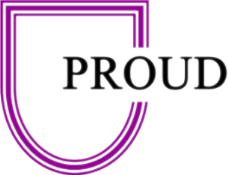 GMSM reporting UAI last/next 90days; 18+; 
and willing to take a pill every day
Randomize HIV negative MSM
(exclude if treatment for HBV/Truvada contra-indicated)
Risk reduction includes Truvada AFTER 12M
Risk reduction includes Truvada NOW
Follow 3 monthly for up to 24 months
Main endpoints in Pilot: recruitment and retention
From April 2014: HIV infection in first 12 months
[Speaker Notes: We created a randomised PrEP versus no-PrEP situation in the first year of follow-up.
In the second year of follow-up, everyone has access to PrEP.]
Renal monitoring in PROUD
No significant safety concerns in placebo controlled trials1 2:
Renal adverse events / discontinuations similar
Raised creatinine events similar

In PROUD Truvuda recipients:
Baseline serum creatinine and urinalysis for protein AND dispense drug (no screening visit)
Month 1 and quarterly – urinalysis
Annual serum creatinine

In presence of proteinuria on urinalysis (≥1 “+” protein) and no evidence UTI, then:
Formal quantification by urine protein:creatinine ratio (uPCR)
Serum Creatinine
1 Grant et al NEJM, 2010, 2 Baeten et al, NEJM 2012
Aims
To analyse results as planned

Describe study staff behaviour in relation to renal safety monitoring protocol

To analyse the results that emerged
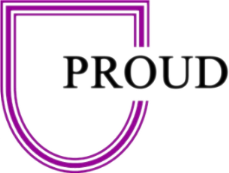 Methods
Dataset 1 – Baseline, month 12 and month 24 
Baseline creatinine – within 2 weeks prior to PrEP initiation
Month 12 & 24 creatinine – within 3 month window either side

Dataset 2 – All creatinine measurements
Used exact time from date of PrEP initiation
Multi-level modelling to account for multiple measurements, sporadic timing and missing measurements

eGFR calculated using CKD-EPI equation*
>60 = no kidney disease unless other evidence

Analysis conducted in Stata 14.0
*most labs use MDRD
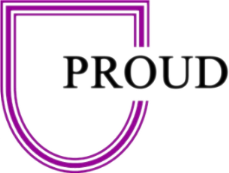 Results
Baseline and M12 eGFR
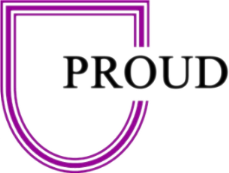 Median (IQR) eGFR:

Baseline = 106 ( 93-115)ml/min

Month 12 = 102 (89-111) ml/min
Baseline and M24 eGFR
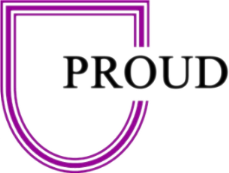 Median (IQR) eGFR:

Baseline = 106 (93-115) ml/min

Month 24 = 99 (85-109) ml/min
Renal function over 2 years
Completion rates of creatinine at baseline, m12 and m24 visits were 93%, 86%, 83% respectively. 

Many more serum creatinine measurements were done:
Often each time patient had blood taken
Potential bias in over-sampling where there were concerns about renal function
Multi-level model of eGFR considering all creatinine estimations over follow-up
[Speaker Notes: We used all creatinine estimations, acknowledging potential bias as thought most appropriate for safety – present “worst case” scenario]
Renal adverse events leading to interruption of Truvada
Three individuals interrupted because of renal events

One discontinuation1

One interruption, related to lithium co-administration – no longer at risk and now discontinued

One continues on Truvada
Girometti et al, AIDS 2016
Conclusions
Truvada was generally very safe with a very small number of clinically relevant adverse events

Changes in eGFR over 2 years were very modest 

Renal function was monitored more often than needed

Urine data to follow…
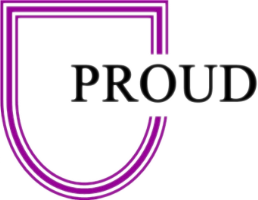 Acknowledgements (1)
Study participants

MRC CTU at UCL
Sarah Banbury, Liz Brodnicki, Christina Chung, Yolanda Collaco-Moraes, Monica Desai, 
David Dolling, David Dunn, Mitzy Gafos, Sajad Khan, Brendan Mauger, Sheena McCormack, 
Yinka Sowunmi, Gemma Wood 

HIV & STI Dept, PHE

Monica Desai, Sarika Desai, Noel Gill, Anthony Nardone, GUMCAD team, HIV team

Clinics

Vanessa Apea (Barts Health NHS Trust), Christine Bowman (Sheffield Teaching Hospitals NHS
Foundation Trust), Michael Brady (Kings College Hospital NHS Foundation Trust), Martin Fisher
(Claude Nichol Centre),  Julie Fox (Guy’s and St Thomas’s NHS Foundation Trust),  Richard Gilson
(The Mortimer Market Centre),  Charles Lacey (York Hospitals NHS Foundation Trust),  
Nicola Mackie (St Mary’s Hospital),  Alan McOwan (56 Dean Street), Iain Reeves (Homerton 
University Hospital NHS Foundation Trust),  Gabriel Schembri (Manchester Centre for Sexual
Health), Ann Sullivan (John Hunter Clinic for Sexual Health), Steve Taylor (Heart of England NHS
Foundation Trust)
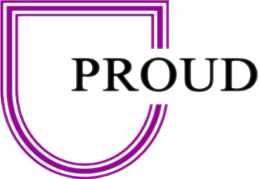 Acknowledgements (2)
Trial Steering Committee
Independent members: Mike Adler (Co-Chair), Gus Cairns (Co-Chair), Dan Clutterbuck, 
			          Rob Cookson, Claire Foreman, Stephen Nicholson, Tariq Sadiq,   Matthew Williams
Investigator members:  Brian Gazzard, Noel Gill, Anne Johnson, Sheena McCormack, 
			          Andrew Phillips 
Gilead: Matt Bosse, Rich Clarke, Jim Rooney, Murad Ruf
University of Liverpool: Saye Khoo
Independent Data Monitoring Committee: Anton Pozniak, Simon Collins, Fiona Lampe
Community Engagement Group
Community: 	        Yusef Azad (NAT), Gus Cairns (NAM), Rob Cookson (LGF), 
			        Tom Doyle (Mesmac), Justin Harbottle (THT), Marion Wadibia (NAZ),
			        Matthew Hodson (GMFA), Cary James (THT), Roger Pebody (NAM)
Clinics: 		        Anthony Bains, Alan McOwan (Lead), 
MRC CTU at UCL:           Sheena McCormack, Mitzy Gafos, Annabelle South
Social Science Advisory Group
Interviewers: Caroline Rae, Gill Bell, Michael Rayment, Sonali Wayal, Will Nutland,  Mitzy Gafos
Advisors: Ingrid Young, Ford Hickson, Lisa McDaid, Marsha Rosengarten, Nicolas Lorente, Agata Pacho, Elizabeth Poliquin, Anthony Nardone, Catherine  Dodds, Adam Bourne, David Dolling, Sheena McCormack, Rob Horne
Baseline and follow-up comparisons
N = 84 baseline vs M12 pairs where baseline eGFR was 60-90 
Majority (63/84, 75%) were >60 at M12
19 no M12 result
2 fell into 40-60 (confirmed?)
N = 194 with baseline eGFR > 90
Seven individuals had a >20% decrease in eGFR at M1
Five of these NOT confirmed as returned to baseline on repeat test
One stopped PrEP and was lost to follow-up
Two had no further creatinine estimations

All seven had normal urinalysis
Four individuals had uPCR – all normal